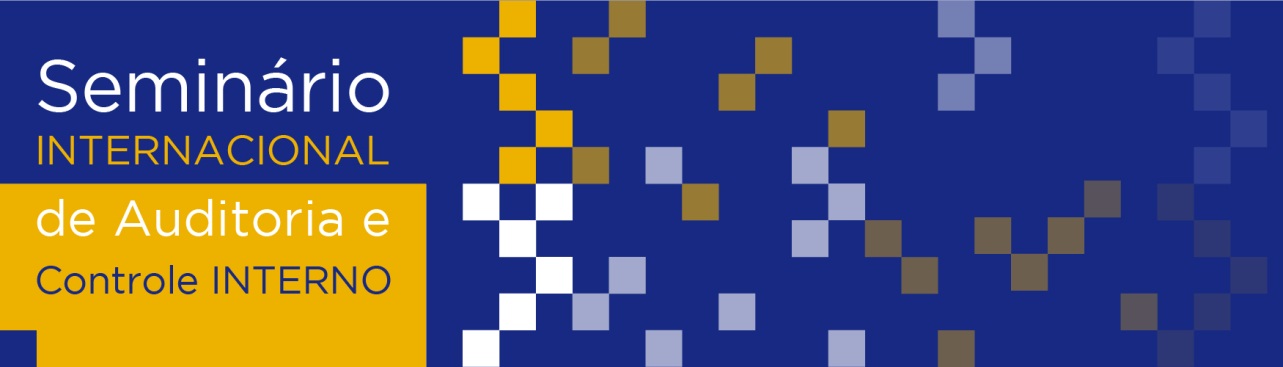 Financial Inspection in the Public Sector
Svilena Simeonova
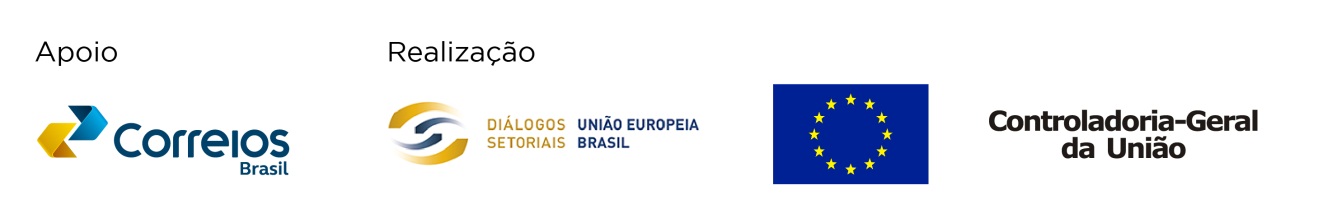 1
CONTENTS
Overview of the main features of the Financial Inspection function 

Different views and models of Financial Inspection in the EU Member States

Common ground and differences between Financial Inspection, External Audit and Internal Audit

How to keep Financial Inspection compatible with modern PIC?

Development of Financial Inspection in Bulgaria

Relationship between Financial Inspection, External Audit and Internal Audit - good practices and challenges

Looking ahead
2
1. OVERVIEW OF THE MAIN FEATURES OF THE FINANCIAL INSPECTION FUNCTION
Centralized independent institution: external to the inspected entity

Usually carries out compliance control for legality 

Ex post activity

The main goals are to detect, investigate and penalize the responsible persons and institutions

Mainly operates on the basis of complaints or signal from the public, requests from public institutions
3
2. DIFFERENT VIEWS AND MODELS OF FINANCIAL INSPECTION IN THE EU MEMBER STATES
Financial Inspection (FI) exists in about half of the EU Member States. 

In the majority of the 13 newest Member States – Bulgaria, Croatia, Hungary, Poland, Romania, Slovak Republic 
FI is established separately from Internal Audit. FI is deemed necessary until decentralized internal control and internal audit becomes fully embedded in administrative culture. FI usually reports to the Minister of Finance.

As well as in Belgium, France, Greece, Italy, Portugal and Spain 
Financial Inspection is an important part of the control system and employs many staff. Where the supreme audit institution is organized as a Court of Accounts with judicial powers, Financial Inspection also has to report any detected irregularities to that Court.
4
2. DIFFERENT VIEWS AND MODELS OF FINANCIAL INSPECTION IN THE EU MEMBER STATES
5
3. COMMON GROUND AND DIFFERENCES BETWEEN FINANCIAL INSPECTION AND NATIONAL AUDIT OFFICE (1)
6
3. COMMON GROUND AND DIFFERENCES BETWEEN FINANCIAL INSPECTION AND NATIONAL AUDIT OFFICE (2)
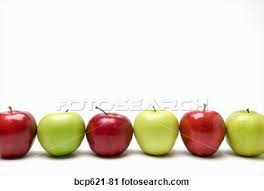 7
3. COMMON GROUND AND DIFFERENCES BETWEEN FINANCIAL INSPECTION AND NATIONAL AUDIT OFFICE (3)
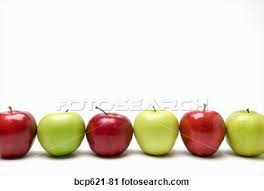 8
3. COMMON GROUND AND DIFFERENCES BETWEEN FINANCIAL INSPECTION AND INTERNAL AUDIT(4)
9
3. COMMON GROUND AND DIFFERENCES BETWEEN FINANCIAL INSPECTION AND INTERNAL AUDIT (5)
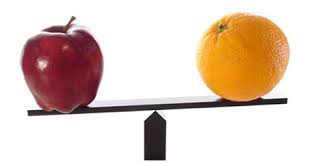 10
3. COMMON GROUNDS AND DIFFERENCES BETWEEN FINANCIAL INSPECTION AND INTERNAL AUDIT (6)
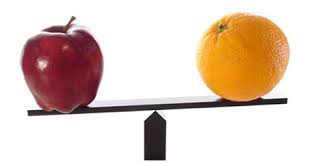 11
4. FINANCIAL INSPECTION AND PIC CONCEPT 

Main pillars of the PIC model
Strengthening decentralized managerial accountability and internal control 

Establishment of independent Internal Audit within public sector organizations – different practices

Establishment of Central Harmonization Unit(s) for Internal control and Internal Audit

Financial Inspection (as fraud and corruption investigation function) in the most of the EU countries exists as central separate entity (institution) or together under the same head with Internal Control or Internal Audit coordination function
12
4. FINANCIAL INSPECTION AND PIC CONCEPT (2)

Challenges where centralized and separated Financial Inspection exists
Cuts across the managerial accountability of budget holders

Administrative burden on the entity under inspection/audit

Possible difference of conclusions and opinions on the subject matter

Additional resource cost to the public sector

Possible overlapping and duplication of tasks 

Lack of mutual respect and mistrust based on lack of understanding of the roles and poor communication
13
4. FINANCIAL INSPECTION AND THE PIC CONCEPT (3)
In the case of separate functions and institutions it is important to ensure:  

GOOD COMUNICATION AND COOPERATION BY:

A clear mandate for each  function and institution

Coordinating work programs and findings

Regular meetings and joint trainings

Systematic exchange of information
14
5. DEVELOPING OF FINANCIAL INSPECTION IN BULGARIA
Until 2000 -  State Financial Control under the Minister of Finance

Main characteristics:

1200 staff in central and local level; 

one and only institution for control and inspection (the NAO has been established in 1995, Internal Audit does not exist); 

close relations with the prosecution office; 

type of control – ex post inspection; 

rights to investigate and impose administrative and financial sanctions; 

sweeping powers over the central and local administration and the enterprises.
15
5. DEVELOPING OF FINANCIAL INSPECTION IN BULGARIA(2)
The system through the time
After 2000 – reforms in two stages:

2000 – 2006 :
PIFC Policy Paper 

New legislation

Introduction of PIFC concept (and COSO elements) and introduction of Internal Audit function – centralized 

Institutional changes – Public Internal Control Agency (as a model similar to French and Spanish system)

Internal Audit function is mixed with imposing sanctions(fines) for law violation
16
5. DEVELOPING OF FINANCIAL INSPECTION IN BULGARIA (3)
The system through the time
2006 – to present day
Three new laws in force – Financial Management and Control in the Public Sector Act, Internal Audit in the Public Sector Act, State Financial Inspection Act
Segregation of Internal Audit and Financial Inspection
Decentralization of the Internal Audit function (Internal Control and Internal Audit goes close to the Anglo-Saxon model)
Establishment of Central Harmonization Units for Internal Control and Internal Audit in the Ministry of Finance
Development of national standards, based on the IIA Standards
Training and certification system for internal auditors
5. DEVELOPING OF FINANCIAL INSPECTION IN BULGARIA (4)
Establishment of State Financial Inspection Agency
 
Legal framework -  State Financial Inspection Act, Regulation for implementation of the law, Regulation for the structure of the Agency;
Status – Agency subordinated to the Minister of Finance;
Administrative capacity – 190 inspectors and administrative staff
(for comparison -National Audit Office - 520 auditors and administrative staff, Internal auditors in the public sector - 440 in the 173 organizations);
Scope of inspected entities – budget organizations – ministries; agencies; municipalities; state and municipal enterprises; other;
Types of activities – ex post inspections, checks for compliance with the laws, focus on assets, expenditures, public procurement procedures;
Variety of Inspection activities: 
 according Annual Plan – only public procurement procedures
18
5. DEVELOPING OF FINANCIAL INSPECTION IN BULGARIA (5)
On the requests of the Council of Ministries, Minister of Finance, Prosecution Office and other public institutions 
Complaints and signals from the citizens


Responsibility and powers
Written mandatory instructions

Recommendations to the competent bodies

Collecting evidence for the Prosecution Office

Administrative (fines) and civil sanctions/penalties (the penalized persons have a right to appeal the sanctions to the court)

Active communications with other institutions
19
5. DEVELOPING OF FINANCIAL INSPECTION IN BULGARIA (6)
20
5. DEVELOPING OF FINANCIAL INSPECTION IN BULGARIA (7)
21
5. DEVELOPING OF FINANCIAL INSPECTION IN BULGARIA (8)
22
5. DEVELOPING OF FINANCIAL INSPECTION IN BULGARIA (9)
23
5. DEVELOPING OF FINANCIAL INSPECTION IN BULGARIA (10)
Other facts of the Financial inspection Activities in 2013

Total number of conducted inspections - 478
Number of conducted procedures concerning public procurement – 2484, number of established violations - 1376
Number of other violations of the budget discipline
Number of acts engaging administrative liability – над 2000
Number of acts engaging civil liability – 18 
Over 1800 findings sent to other competent authorities, a total of 63 written instructions served
170 reports sent to the prosecution office
24
6. RELATIONSHIPS BETWEEN FINANCIAL INSPECTION, EXTERNAL AUDIT AND INTERNAL AUDIT - GOOD PRACTICES AND CHALLENGES
Good relationships are necessary for achieving cost-effective Public Control System as a whole; 

The laws stipulate exchange of information; other types of communication are outlined in specific  agreements or are informal;

The international standards for Internal and External Audit (IIA and INTOSAI) also set out models for coordination and using the work of the other auditors and assurance providers;

Important part of the communication is a common language and terminology;

Challenges – mistrust and even jealousy, immaturity of the systems, no appropriate methodology, lack of reforms, different opinion on the same cases, administrative burden on the organizations under control.
25
6. RELATIONSHIPS BETWEEN FINANCIAL INSPECTION, EXTERNAL AUDIT AND INTERNAL AUDIT - GOOD PRACTICES AND DIFFICULTIES(2)
Cooperation Agreement
Parties of the agreement 2011
Objectives
Contents
Implementation



Common Activities 
Analysis of the State Budget execution 2014
Organization
Performance
Reporting
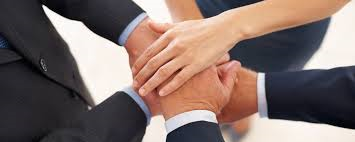 26
7. CHALLENGES FOR FUTURE IMPROVEMENT
Continual improvement of the Public Sector inspection and audit systems; improving the methodology 
More clear mandate for each function, written procedures for interaction
Active position of all parties
Transparency and publicity of the common activities and the results
Building a network for common understanding and language – regular meetings, trainings
Possibility for reliance to one another’s work and findings



Coordinated, cost-effective and useful Audit and Inspection System in the Public Sector
27
THANK YOU!!!
28